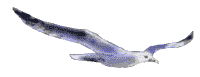 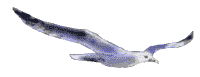 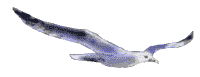 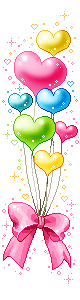 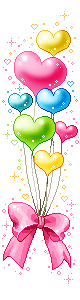 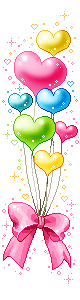 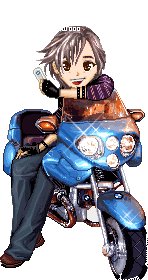 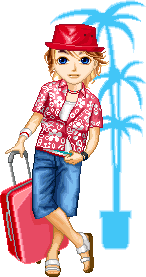 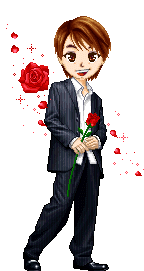 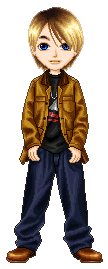 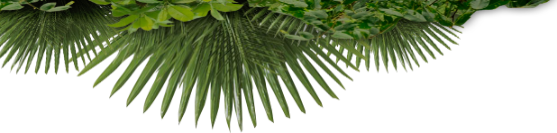 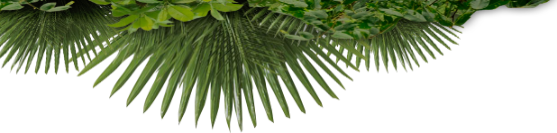 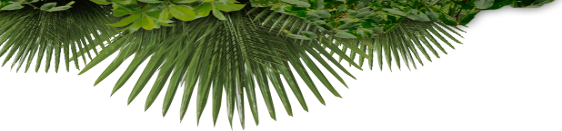 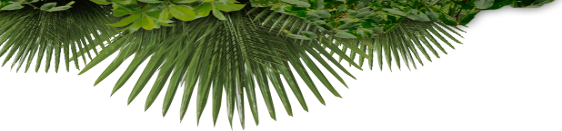 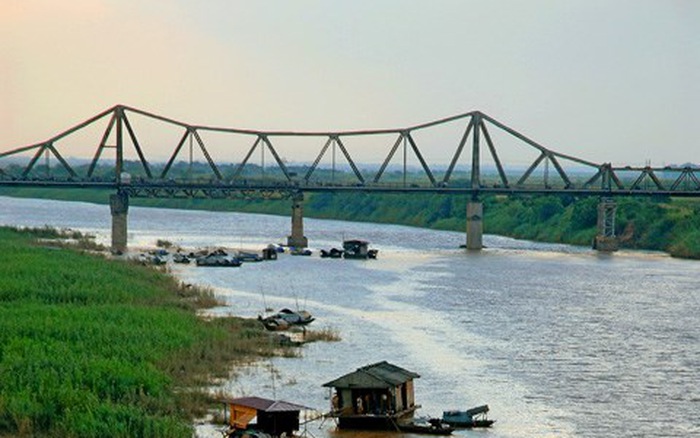 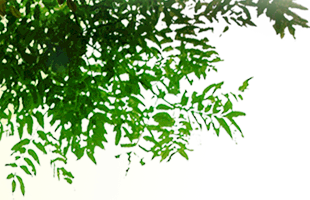 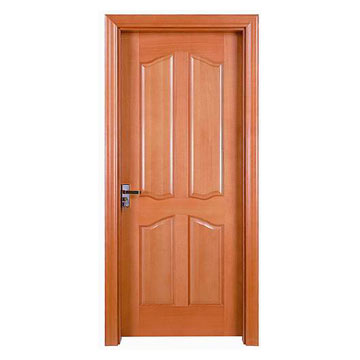 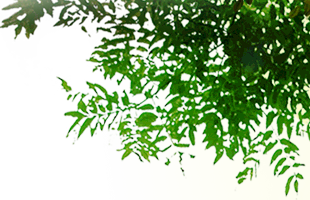 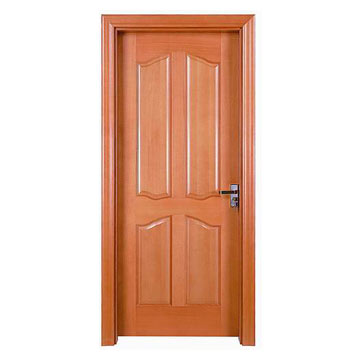 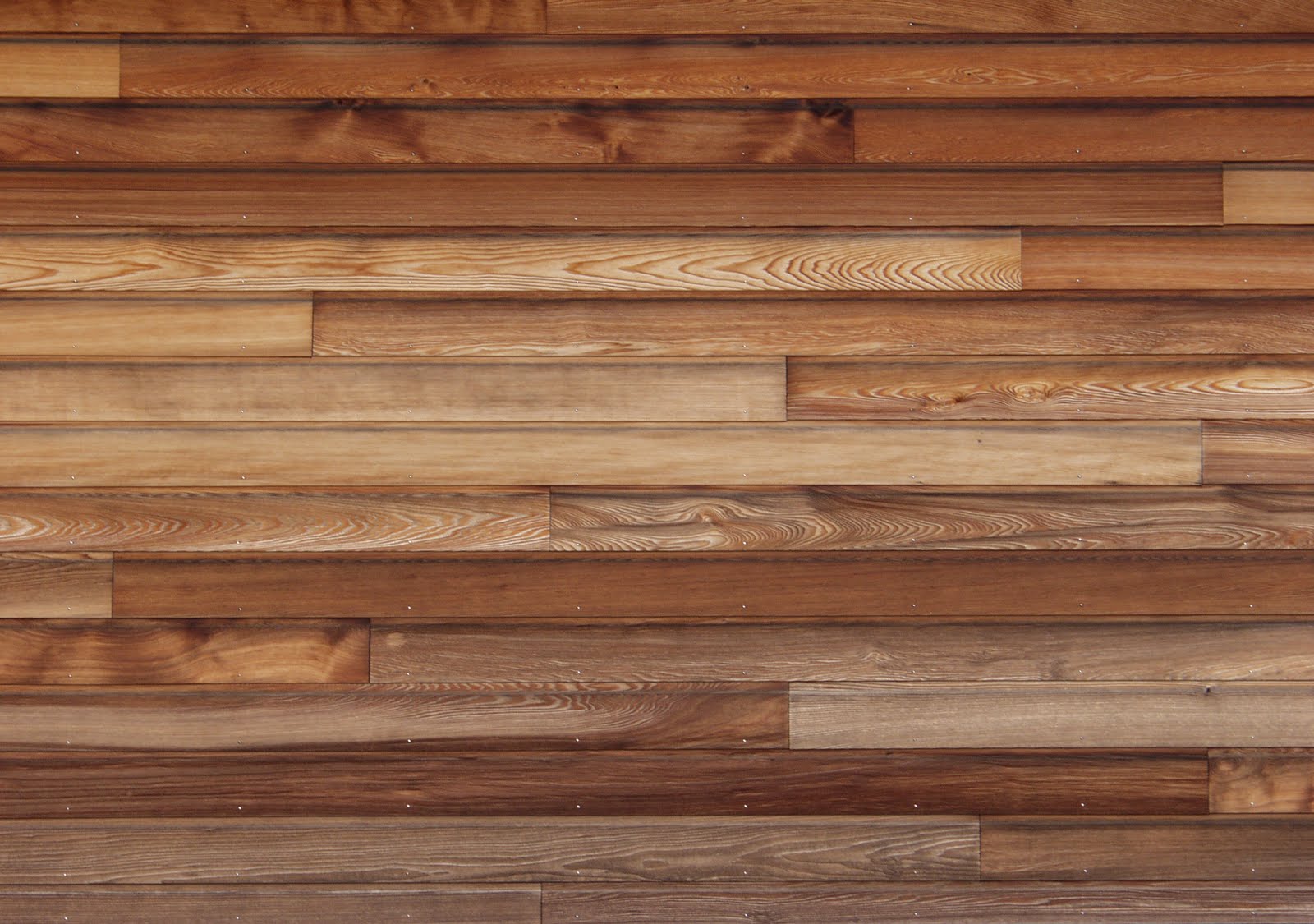 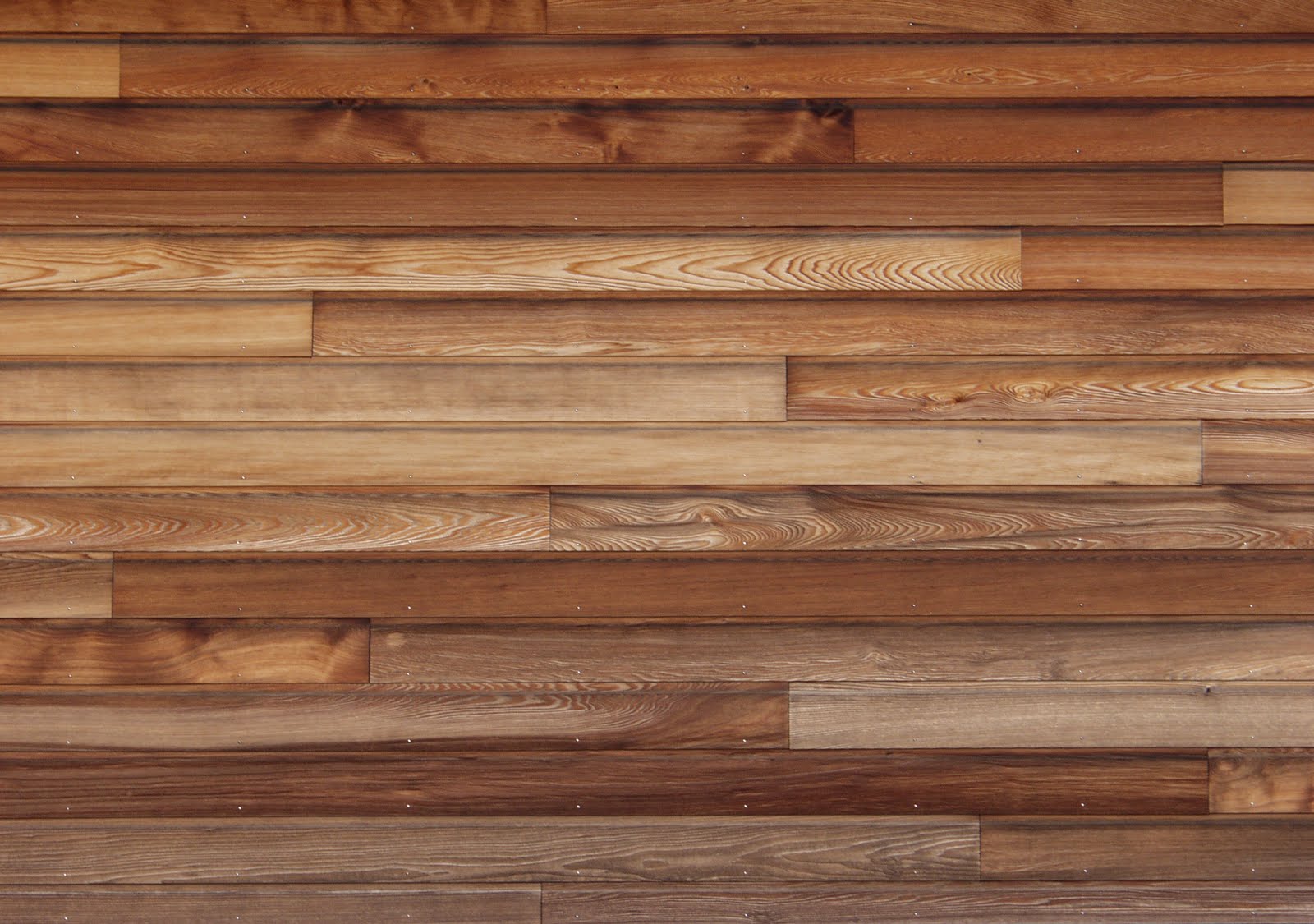 Nhiệt liệt chào mừng quý thầy, cô
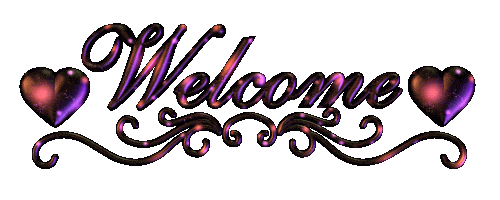 Döï giôø
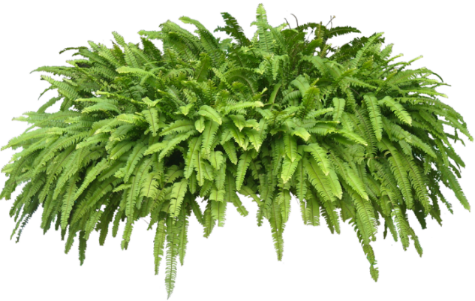 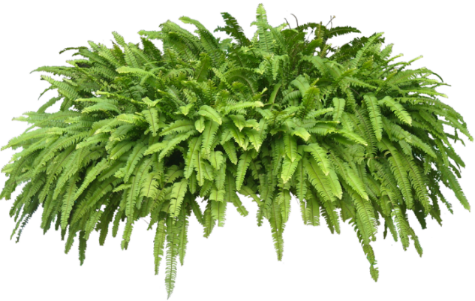 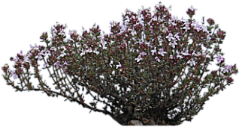 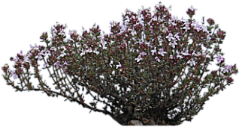 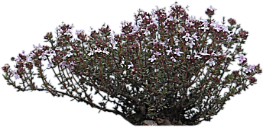 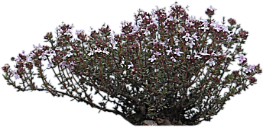 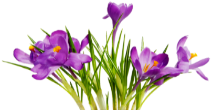 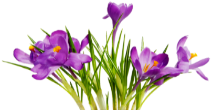 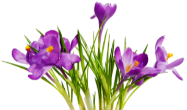 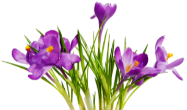 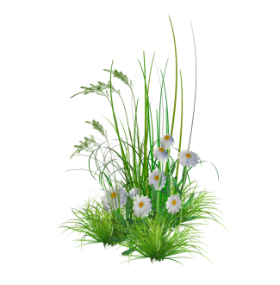 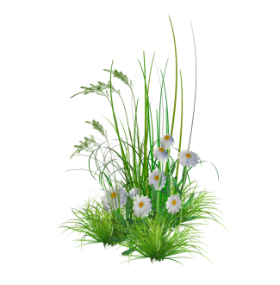 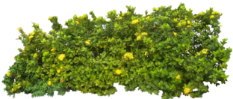 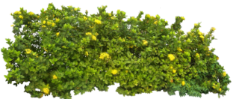 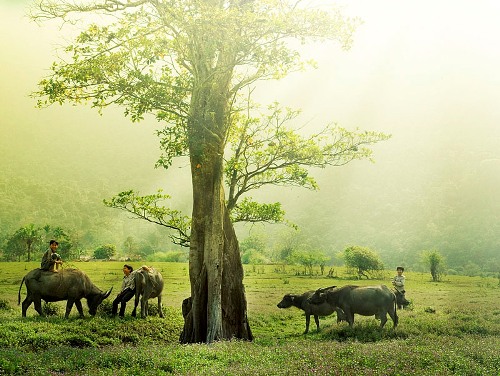 Ổn định:
Mời quý thầy, cô và các em nghe
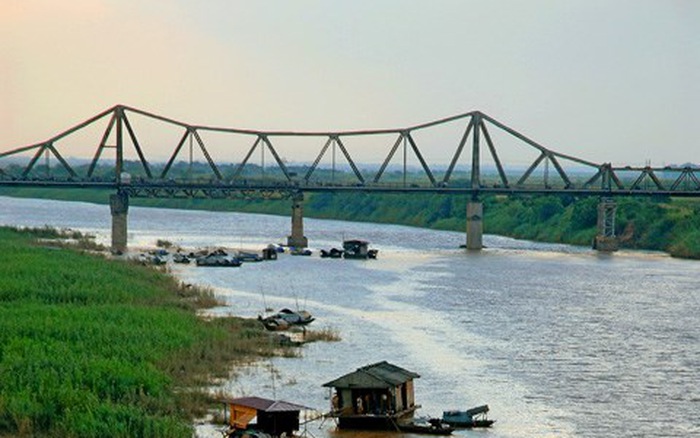 Thaày vaø caùc em tìm hieåu tieát hoïc hoâm nay tieát Ñòa lí
Thứ sáu ngày 28 tháng 1 năm 2022Môn: Địa lí
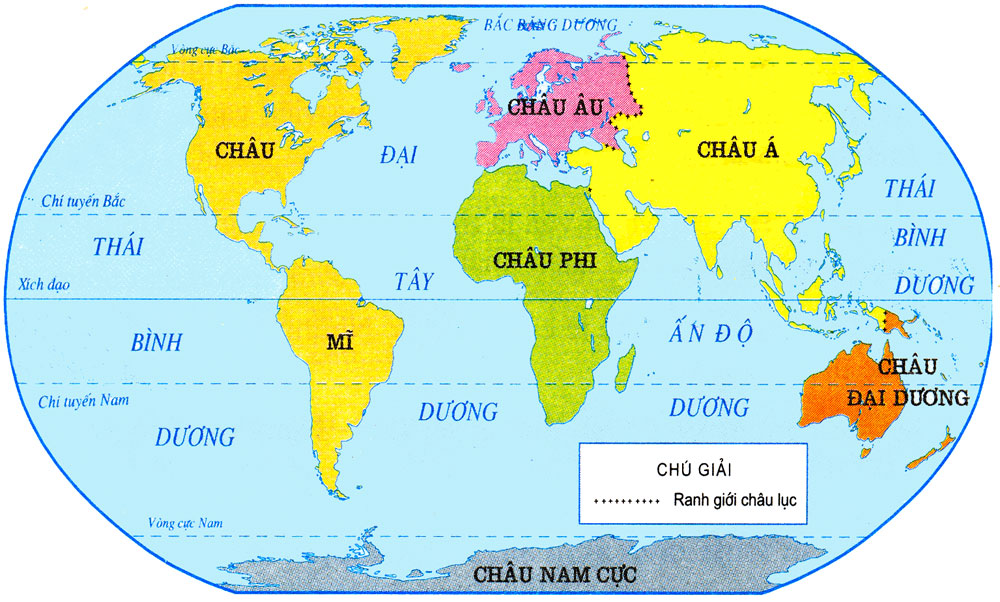 1- Chỉ vị trí địa lí và giới hạn của châu Á.
Môn: Địa lí
Châu Âu
1. Vị trí địa lí, giới hạn
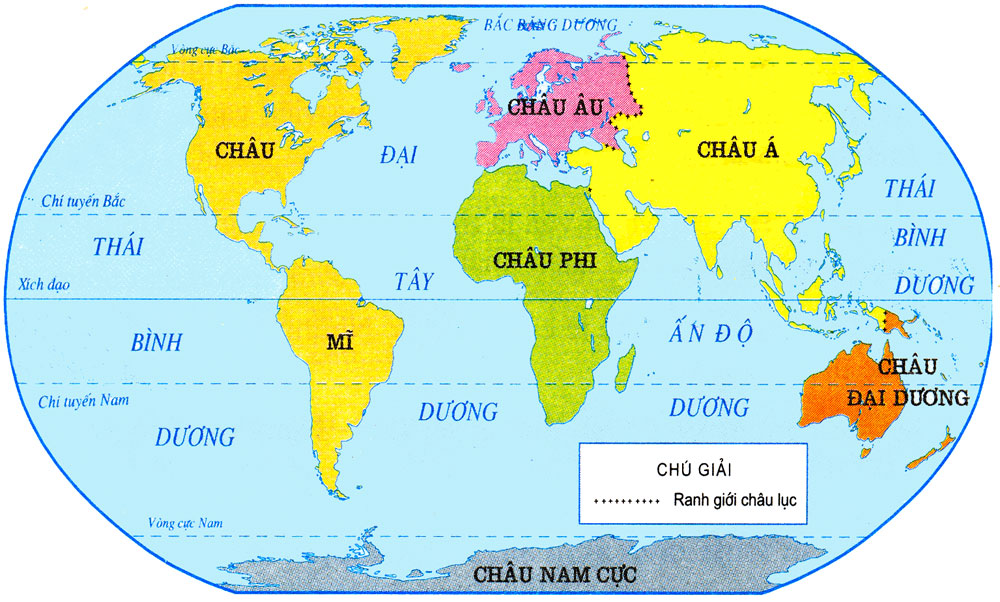 Hình 1: Lược đồ các châu lục và đại dương
Thứ  sáu ngày  28 tháng 1 năm 2022Môn: Địa lí
Xích đạo
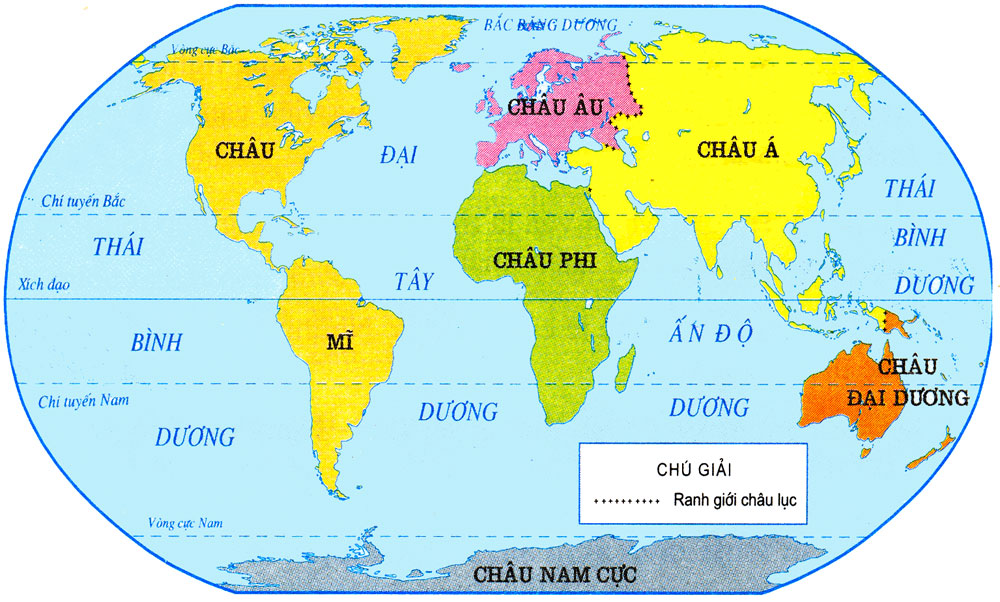 Châu Âu nằm ở bán cầu Bắc .
- Châu Âu nằm ở bán cầu nào ?
	         - Châu Âu nằm ở phía nào của Châu Á ?
	         - Châu Âu tiếp giáp với châu lục, biển và đại dương nào ?
Châu Âu nằm ở phía Tây của châu Á
Thứ  sáu  ngày 28 tháng 1 năm 2022Môn: Địa lí
Châu Âu
Châu Âu tiếp giáp với châu lục, biển và đại dương nào ?
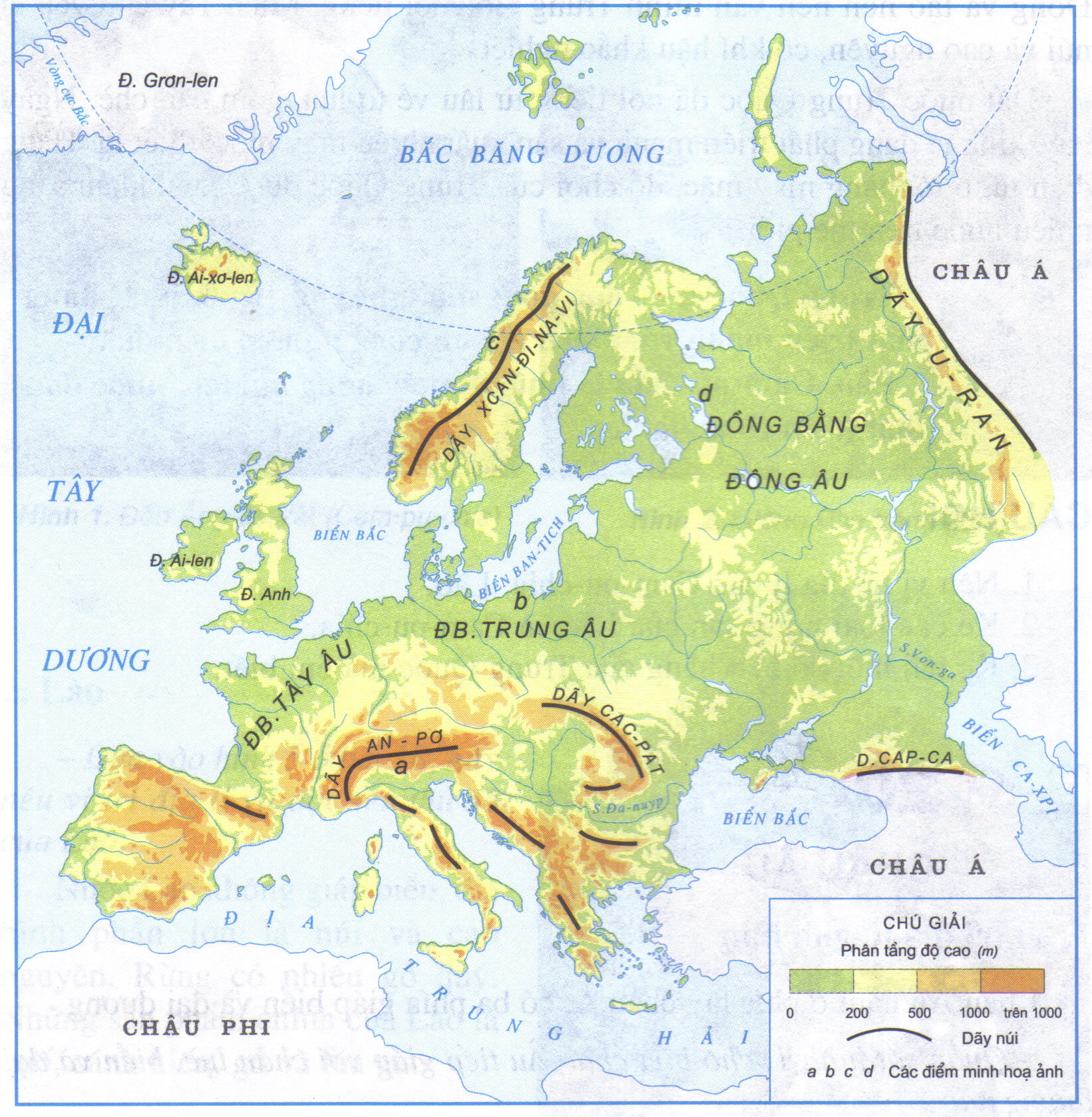 Phía Bắc giáp Bắc Băng Dương, phía Tây giáp Đại Tây  Dương, phía Nam giáp Địa Trung Hải, phía Đông và Đông Nam giáp châu Á.
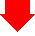 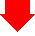 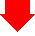 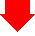 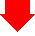 Hình 1. Lược đồ tự nhiên Châu Âu
Bảng số liệu về diện tích của các châu lục
* Hãy so sánh diện tích châu Âu với châu Á.
* Châu Âu có diện tích 10 triệu km2 bằng khoảng ¼ diện tích châu Á .
Thứ  sáu  ngày  28 tháng 1 năm 2022Môn: Địa lí
Châu Âu
1. Vị trí địa lí, giới hạn
Châu Âu nằm ở phía tây Châu Á, có 3 phía giáp biển và đại dương đó là phía tây, phía nam và phía bắc.
Châu Âu có diện tích 10 triệu km2 bằng khoảng ¼ diện tích châu Á . Châu Âu và châu Á gắn với nhau tạo thành đại lục A- Âu, chiếm gần hết phần đông của bán cầu Bắc.
Thứ ba, ngày 02 tháng 02 năm 2021Môn: Địa lí
Châu Âu
2. Đặc điểm tự nhiên
Quan sát lược đồ đọc tên các đồng bằng, dãy núi và sông lớn của châu Âu ; Cho biết vị trí của các đồng bằng và dãy núi lớn ở châu Âu.
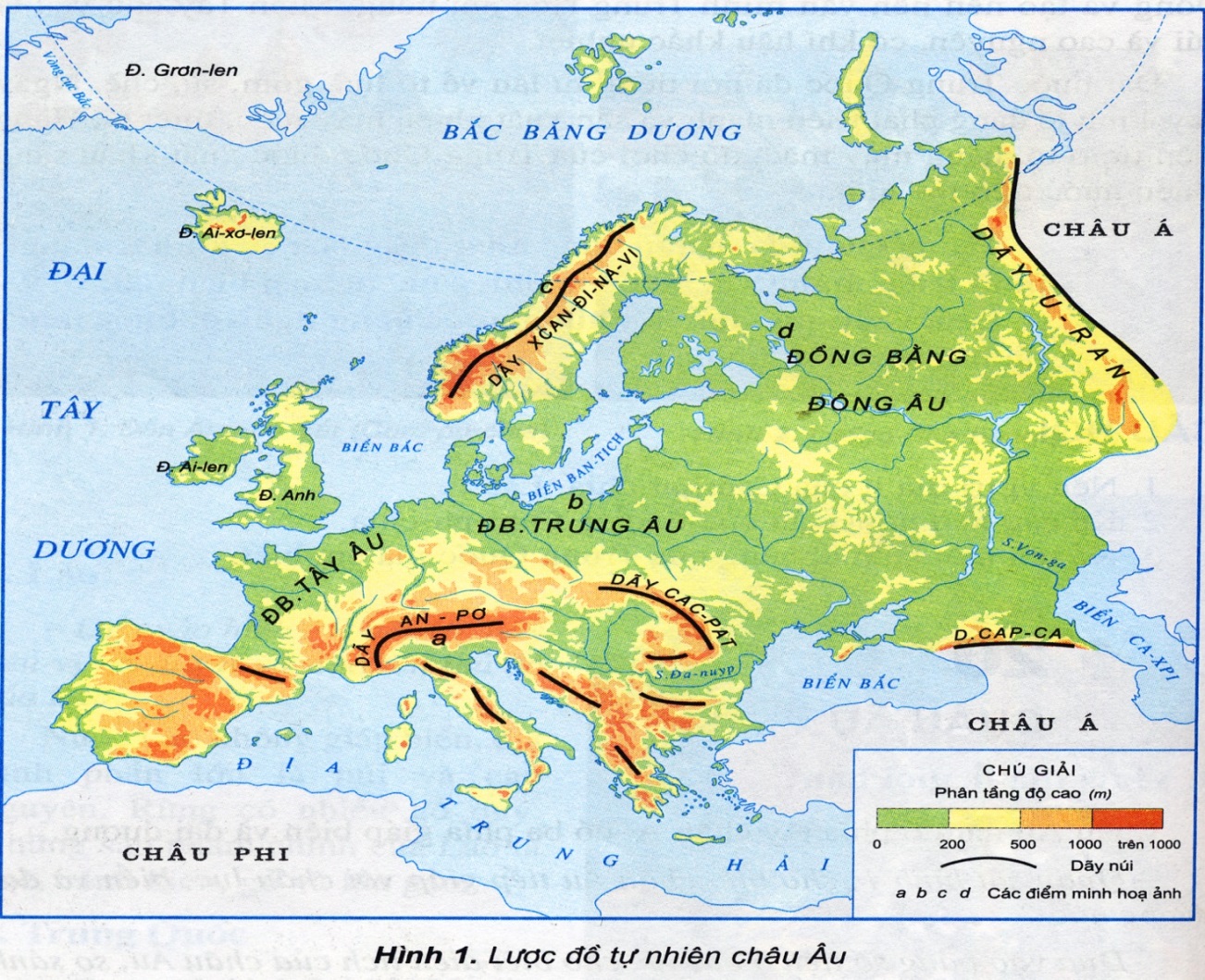 Quan sát lược đồ tự nhiên châu Âu (SGK-110), đọc tên các đồng bằng, dãy núi và sông lớn của châu Âu; Cho biết vị trí của các đồng bằng và dãy núi lớn ở châu Âu.
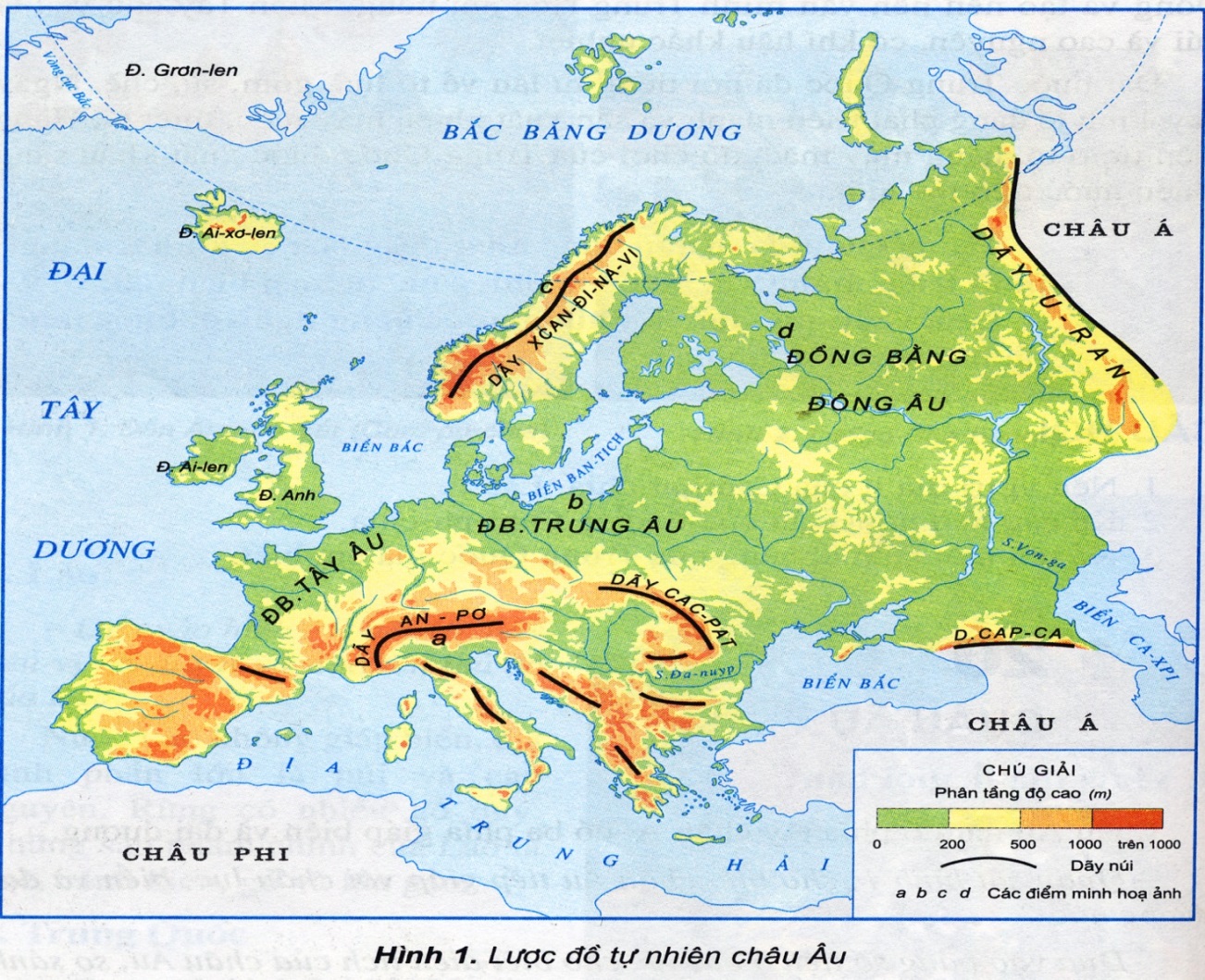 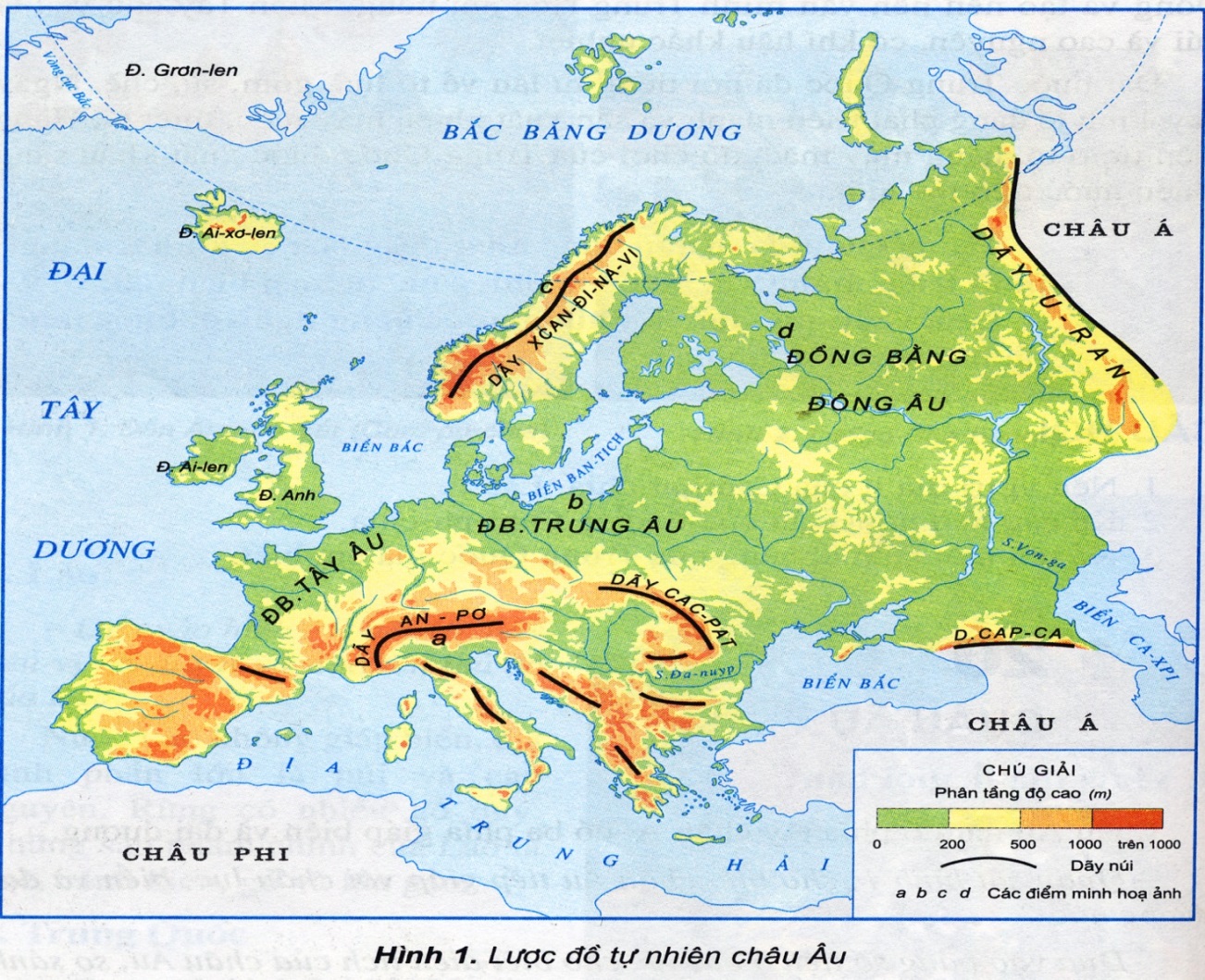  Các dãy núi lớn: U-ran, An-pơ, Các-pát, Xcan-đi-na-vi, Cáp-ca.
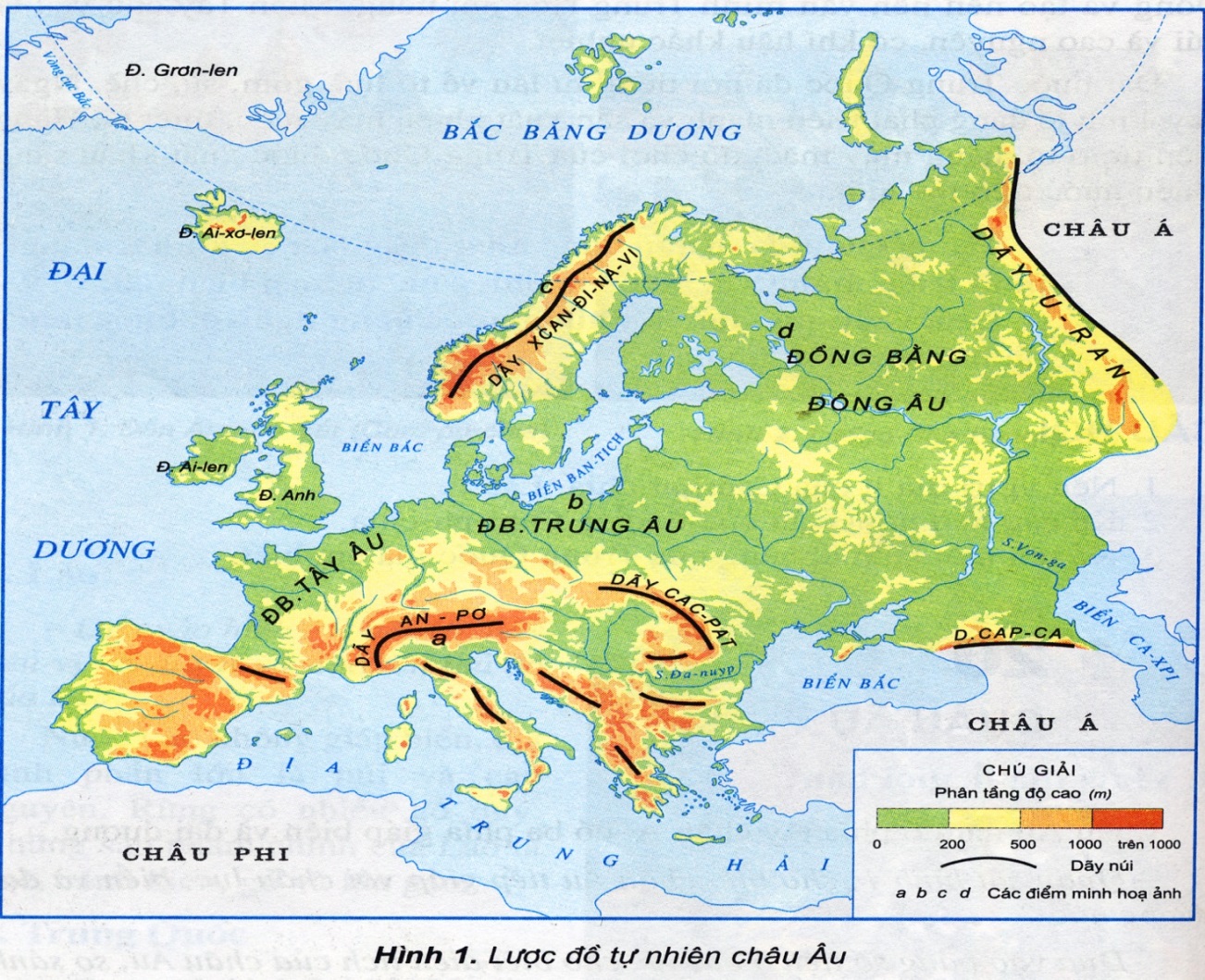  Các sông lớn: Sông Đa-nuýp, sông Vôn-ga.
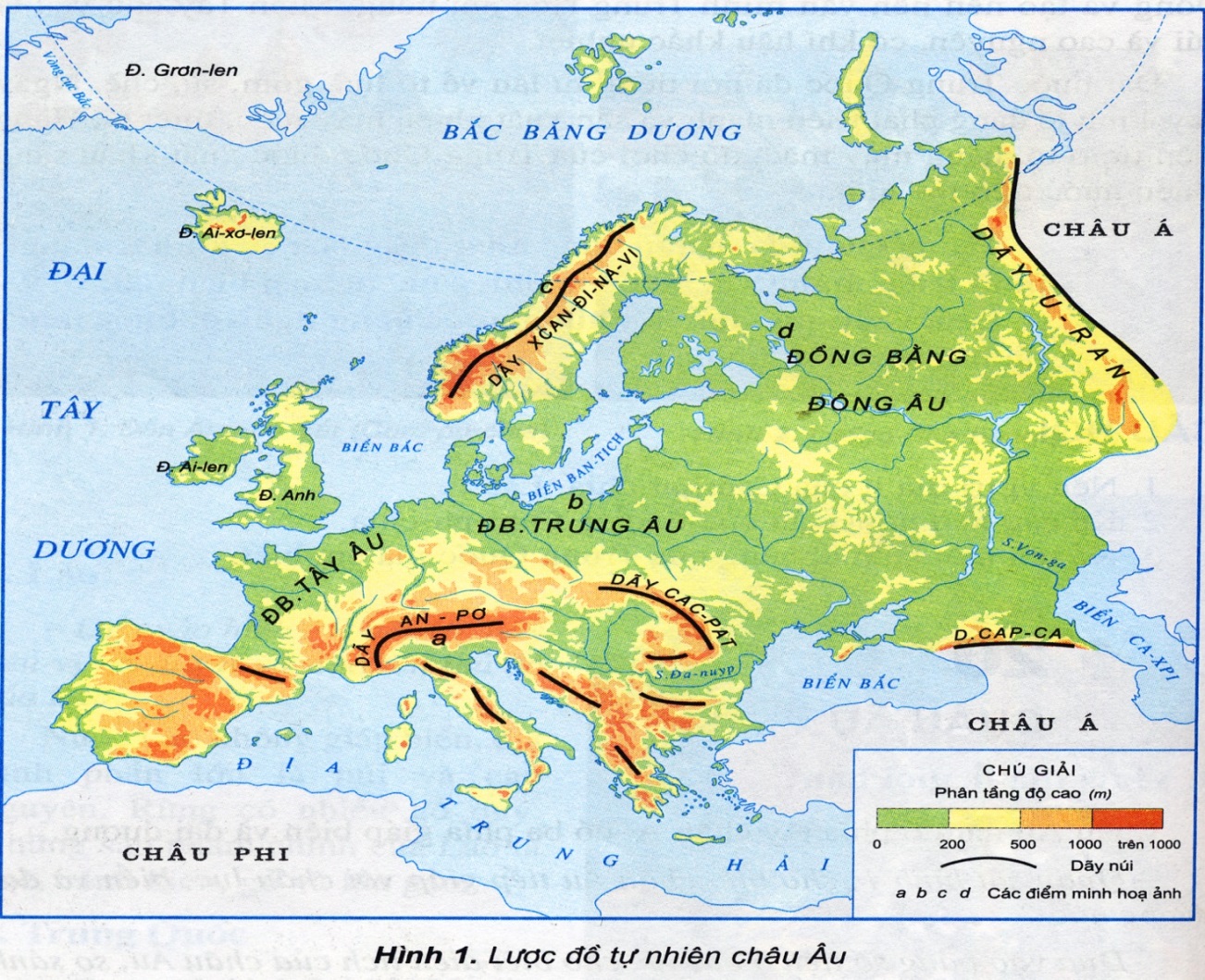  Các đồng bằng lớn: ĐB Đông Âu, ĐB Trung Âu, ĐB Tây Âu .
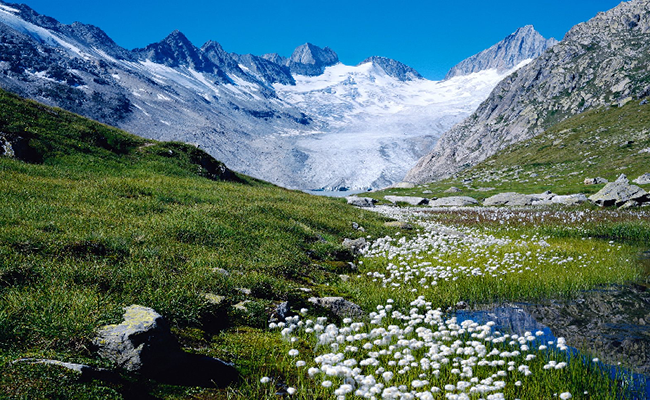 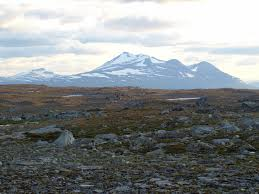 Dãy núi Xcan-đi-na-vi
Dãy núi An-pơ
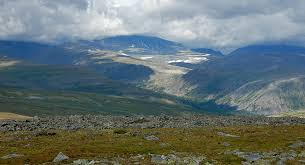 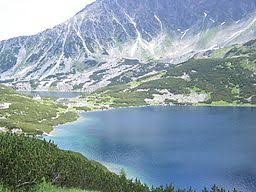 Dãy núi Các-pat
Dãy núi U-ran
Thứ sáu ngày 28 tháng 1 năm 2022Môn: Địa lí
Châu Âu
2. Đặc điểm tự nhiên
Châu Âu có bờ biển bị cắt sẻ mạnh, biển ăn sâu vào đất liền tạo thành nhiều bán đảo. Đồng bằng chiếm 2/3 diện tích châu Âu, gồm nhiều dãy núi nối tiếp nhau ở phía Nam và phía Bắc.
Châu Âu nằm chủ yếu trong đới khí hậu ôn hòa, có rừng cây lá kim, lá rộng, mùa đông phần lớn lãnh thổ châu Âu bị phủ trắng tuyết.
Nhiệt đới
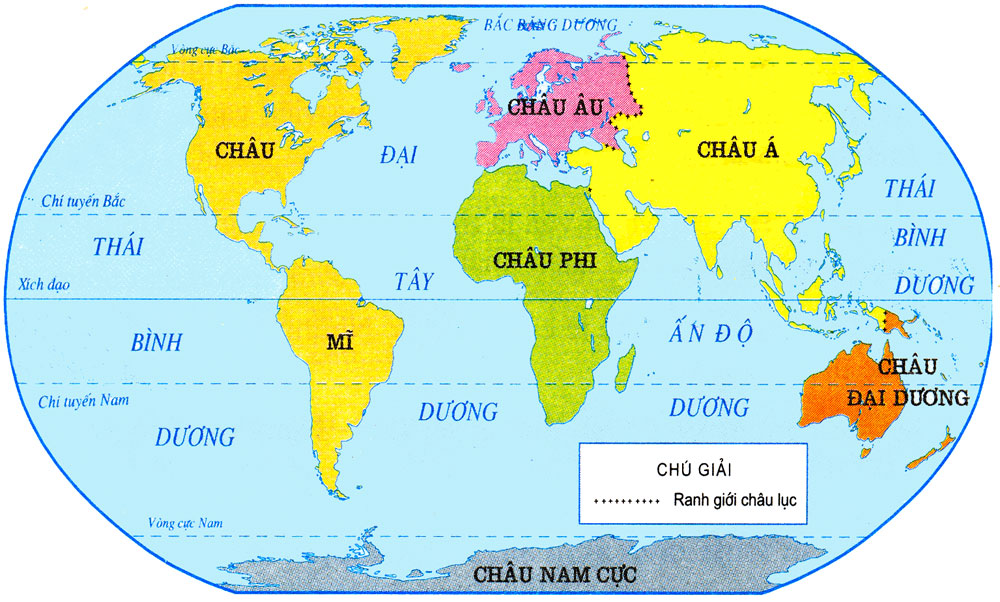 Hàn đới
Ôn đới
Nhiệt đới
Ôn đới
Hàn đới
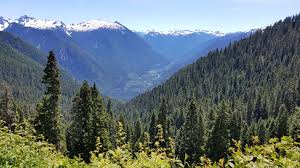 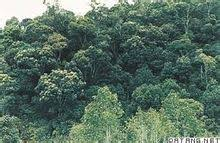 Rừng cây lá kim
Rừng cây lá rộng
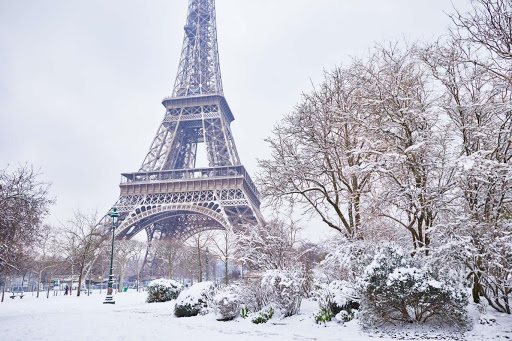 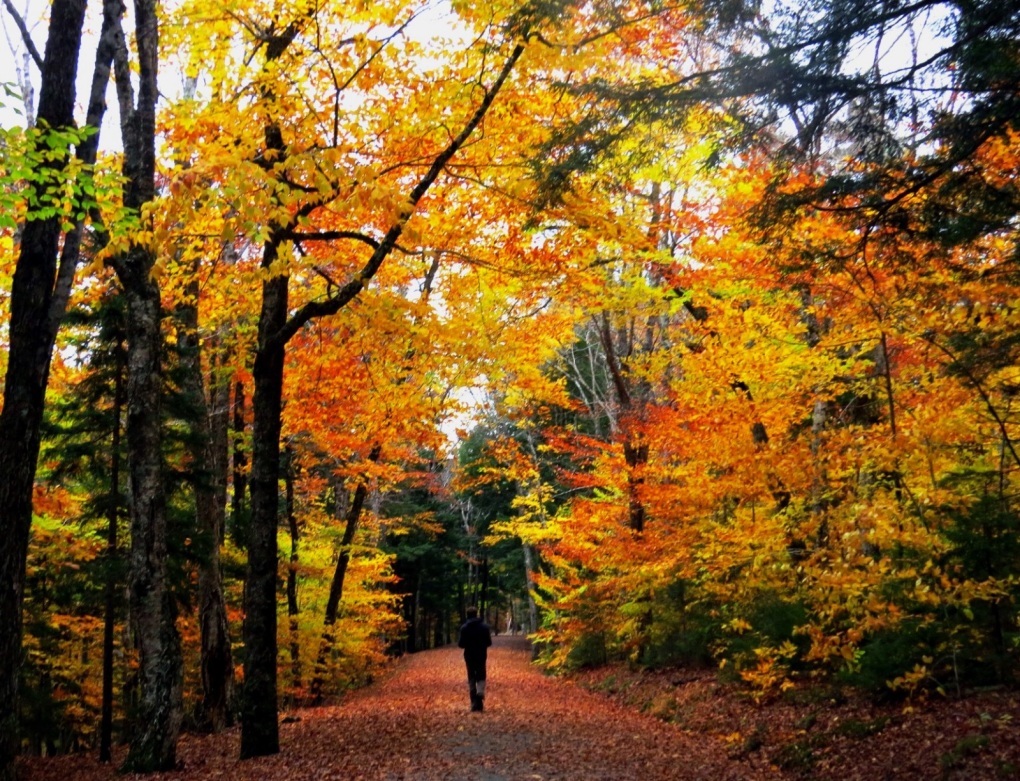 Mùa đông tuyết phủ trắng
Mùa thu lá vàng
Thứ sáu ngày 28 tháng 1 năm 2022Môn: Địa lí
Châu Âu
2. Đặc điểm tự nhiên
Châu Âu có bờ biển bị cắt sẻ mạnh, biển ăn sâu vào đất liền tạo thành nhiều bán đảo. Đồng bằng chiếm 2/3 diện tích châu Âu, gồm nhiều dãy núi nối tiếp nhau ở phía Nam và phía Bắc.
Châu Âu nằm chủ yếu trong đới khí hậu ôn hòa, có rừng cây lá kim, lá rộng, mùa đông phần lớn lãnh thổ châu Âu bị phủ trắng tuyết.
Địa lí
Châu Âu
3. Dân cư và hoạt động kinh tế ở châu Âu
- Đọc bảng số liệu ở bài 17, cho biết số dân châu Âu, so sánh với số dân ở châu Á.
- Người dân châu Âu có đặc điểm gì ?
Môn: Địa lí
Châu Âu
3. Dân cư và hoạt động kinh tế ở châu Âu
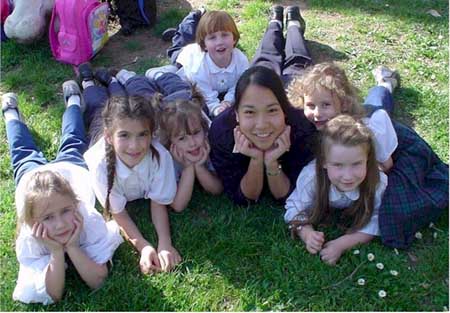 - Da trắng, mũi cao 
 - Tóc vàng hoặc nâu 
 - Mắt thường có màu xanh hoặc nâu.
Người châu Âu
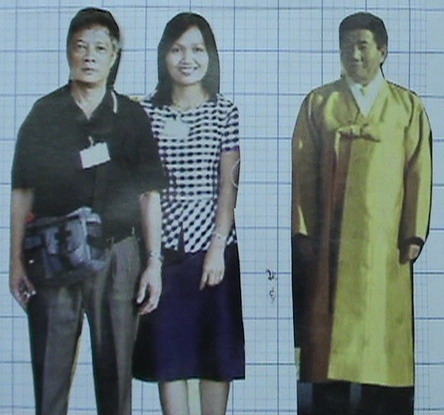 Người châu Á
- Da vàng 
 - Tóc đen
 - Mắt đen .
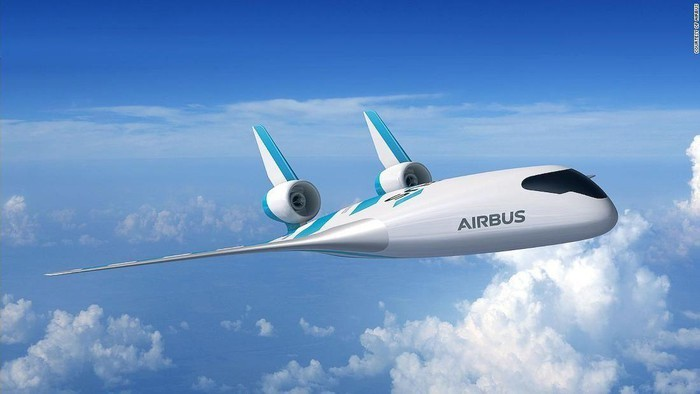 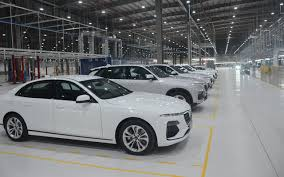 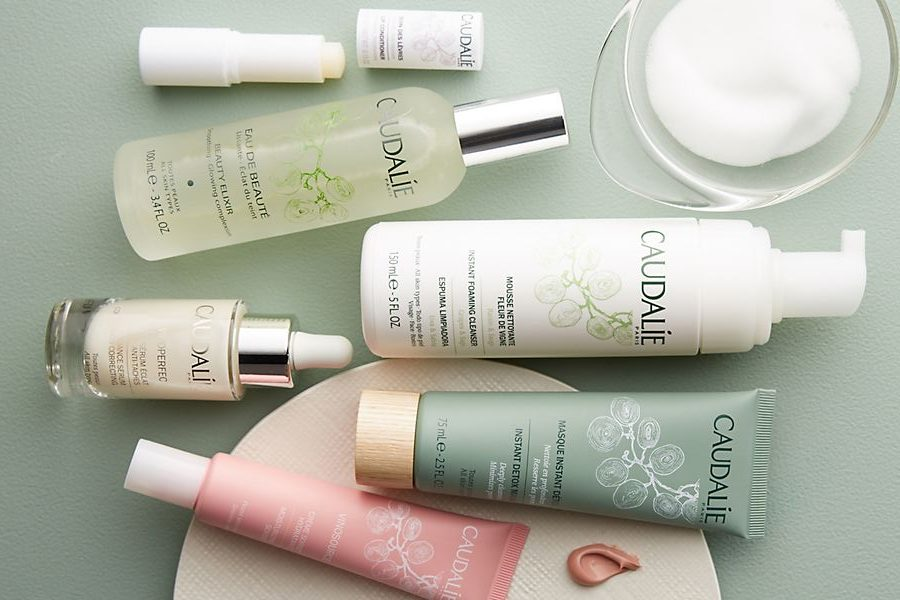 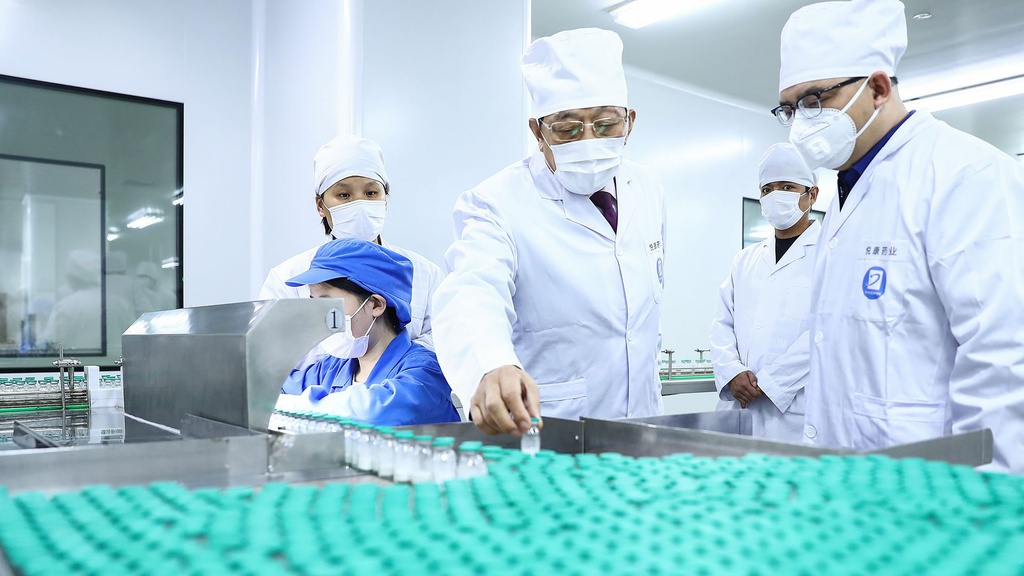 Môn: Địa lí
Châu Âu
3. Dân cư và hoạt động kinh tế ở châu Âu
- Người dân châu Âu có làn da trắng, mũi cao, mắt thường có màu xanh, tóc vàng hoặc nâu. Người dân châu Âu có mức sống cao.
 - Châu Âu là châu lục có nền kinh tế phát triển với nhiều sản phẩm kinh tế mũi nhọn như máy bay, ô tô, mĩ phẩm, dược phẩm.
Môn: Địa lí
Châu Âu
Em Cần nhớ
Châu Âu nằm ở phía Tây châu Á, có khí hậu ôn hòa. Đa số dân cư châu Âu là người da trắng. Nhiều nước châu Âu có nền kinh tế phát triển.
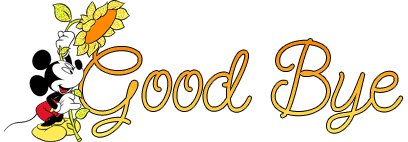 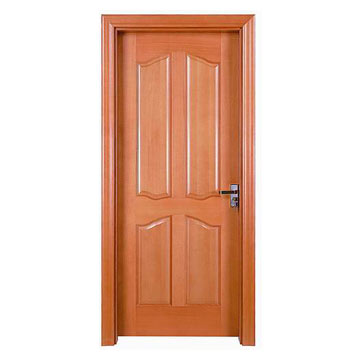 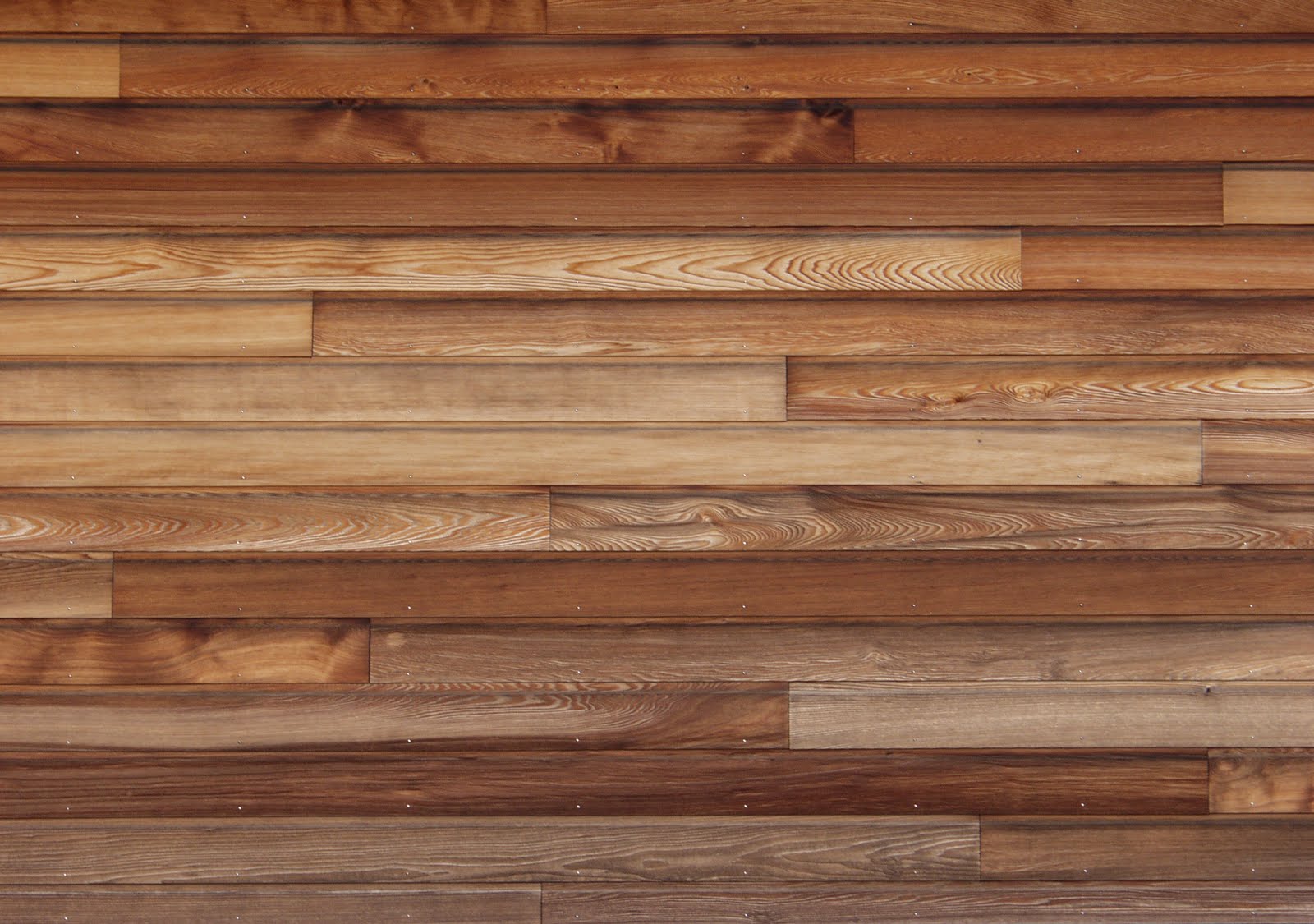 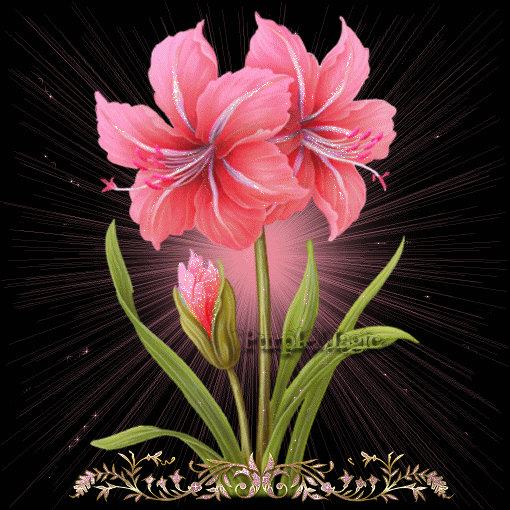 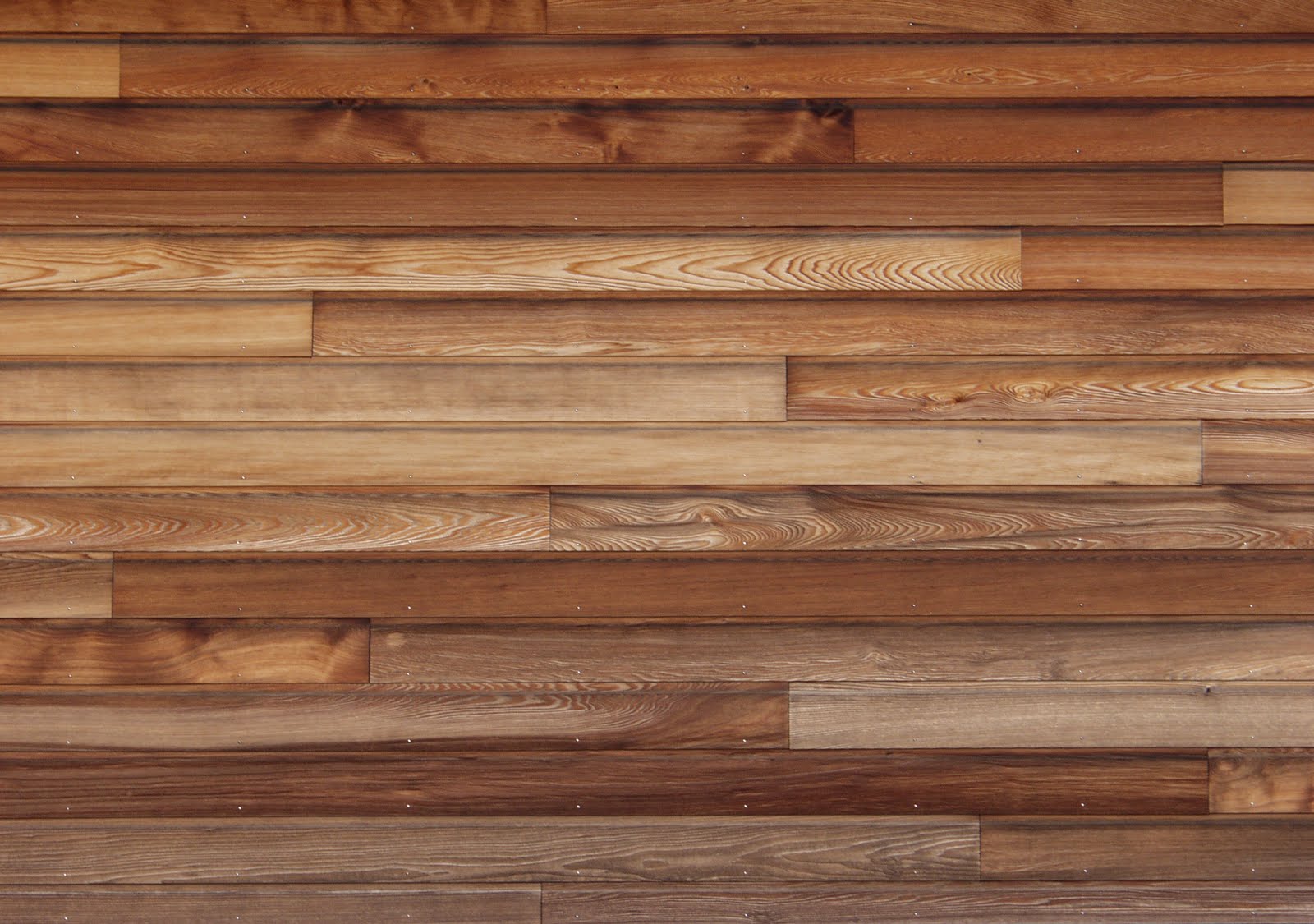 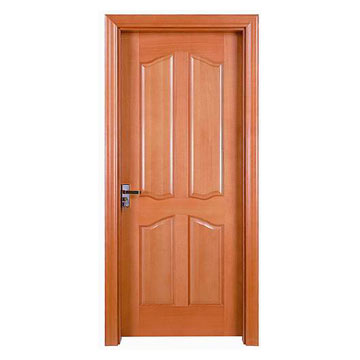 Bài học đến đây kết thúc 
Xin cám ơn các thầy cô đã về dự giờ
 Cám ơn các em đã nỗ lực nhiều trong
 tiết học hôm nay !
Kính chào quý thầy cô giáo và hẹn gặp lại giờ học sau